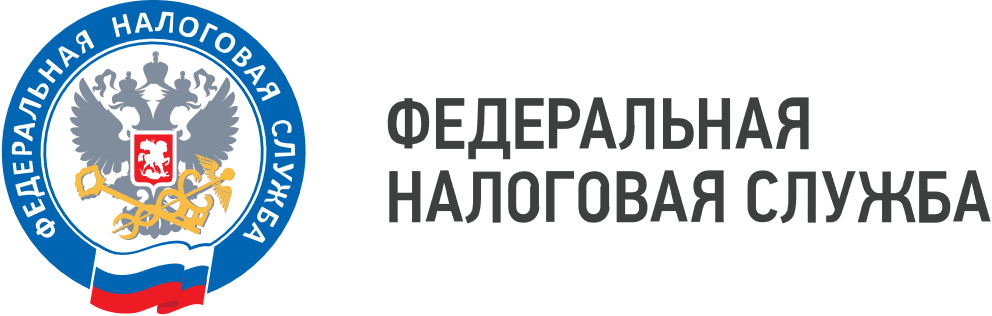 WWW.NALOG.GOV.RU
Уточнена форма декларации по НДС
Уточнена форма декларации по НДС, порядок ее заполнения и формат представления в электронной форме утверждены приказом ФНС России от 12.12.2022 № ЕД-7-3/1191@.
           Изменения обусловлены вступлением в силу ряда федеральных законов, на основании которых дополнены перечни не облагаемых НДС операций. Например, вошли операции по безвозмездному оказанию услуг населению по подключению к газовым сетям, передаче имущества мобилизованному лицу, прав на объекты интеллектуальной собственности по договору коммерческой концессии, цифровых финансовых активов.
          Кроме того, перечень операций, облагаемых по нулевой ставке, дополнен операциями по оказанию услуг по предоставлению мест для проживания в гостиницах, по реализации товаров на территории новых субъектов РФ, а также услуг по их перевозке на эти территории (Федеральные законы от 21.11.2022 № 443-ФЗ, от 26.03.2022 № 67-ФЗ).
	Налогоплательщики новых субъектов РФ обновленную декларацию по НДС могут представить как в электронном виде, так и на бумаге. Приказ ФНС России от 12.12.2022 № ЕД-7-3/1191@, также бланк налоговой декларации по НДС размещены на сайте ФНС России в разделе «Налогообложение в РФ».
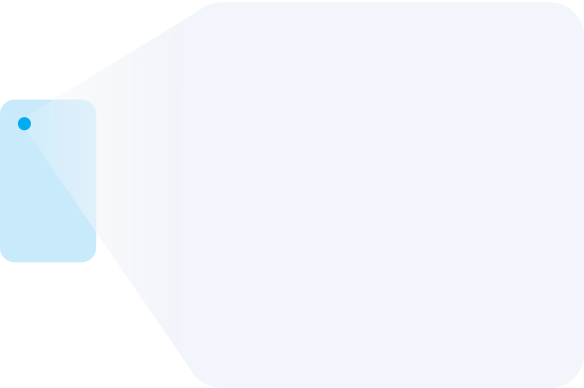 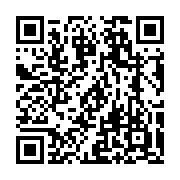 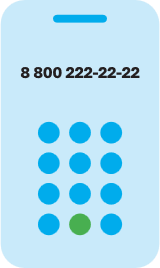 8 (800) 222-22-22
Бесплатный многоканальный телефон контакт-центра ФНС России